1
Introduction
MAJOR PROPHETSAverage 46 chaptersMINOR PROPHETSAverage 6 chapters
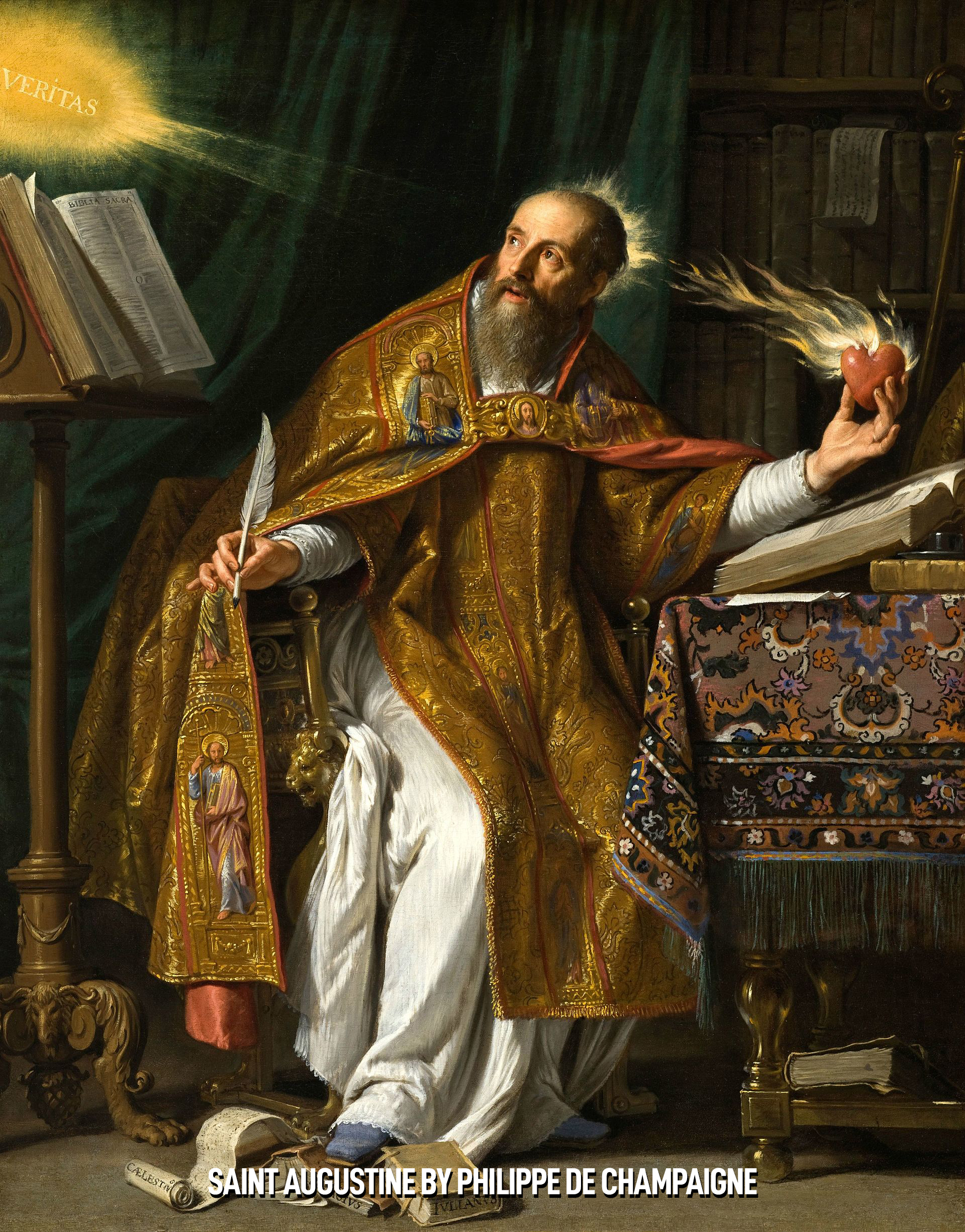 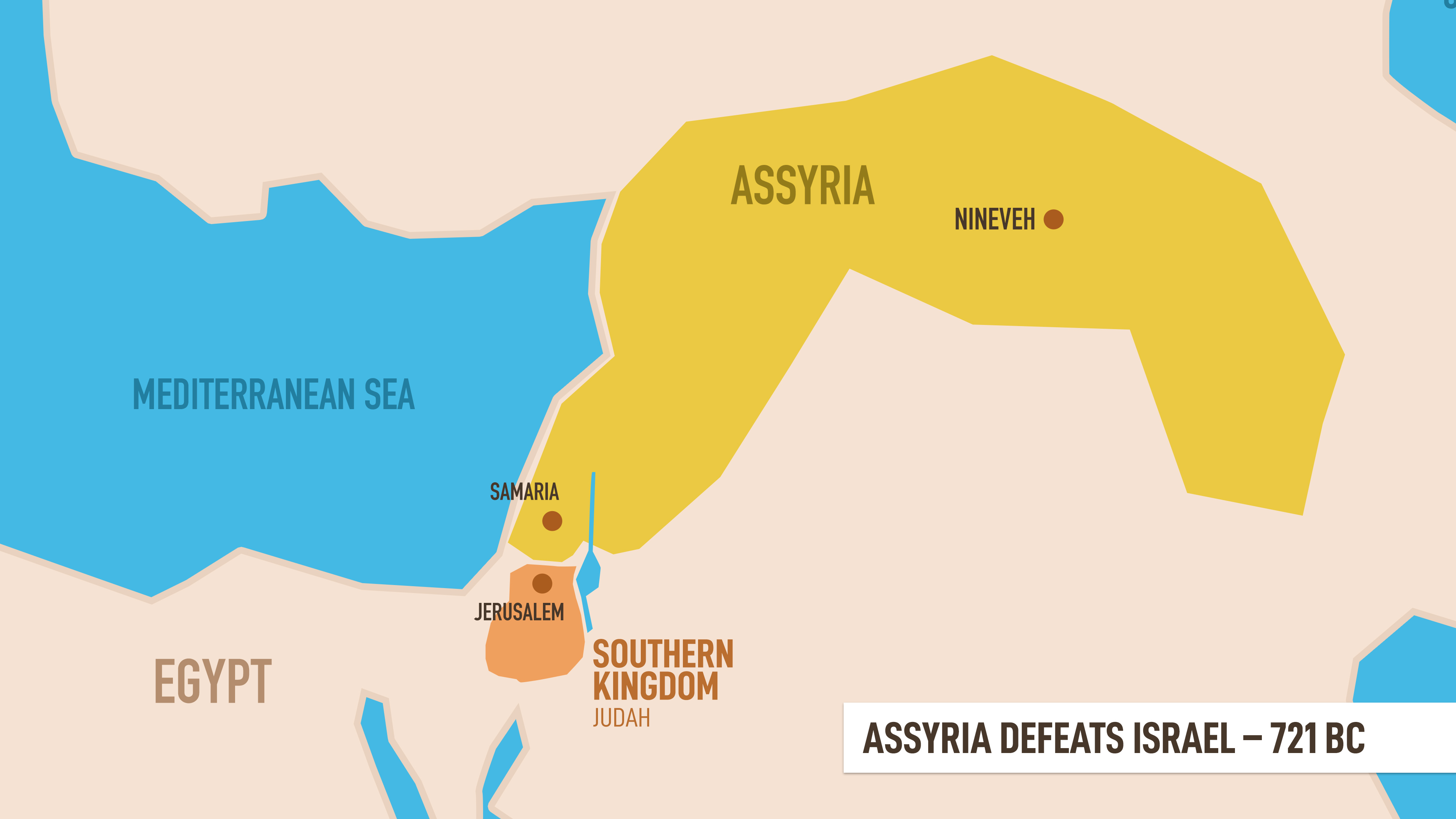 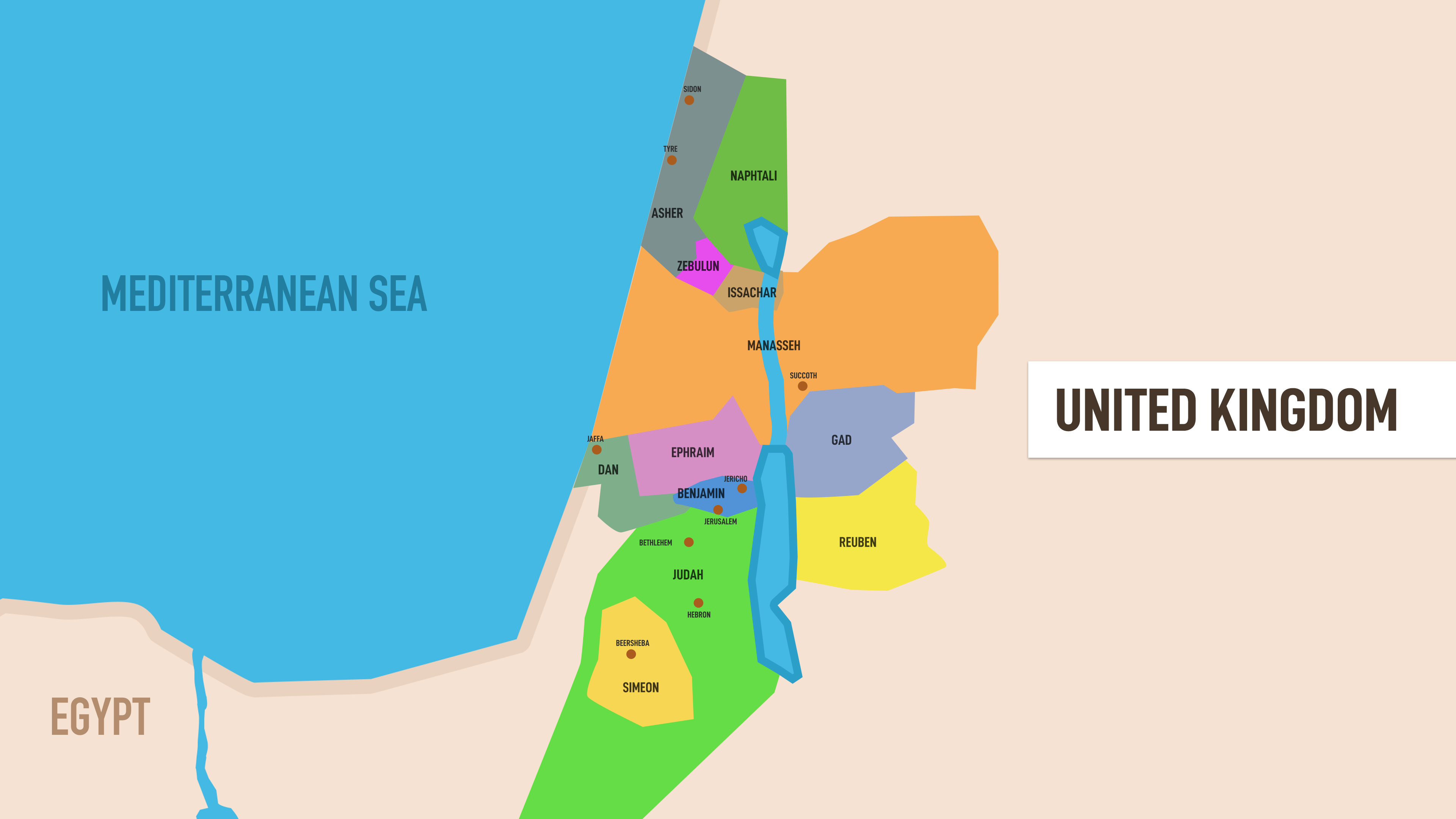 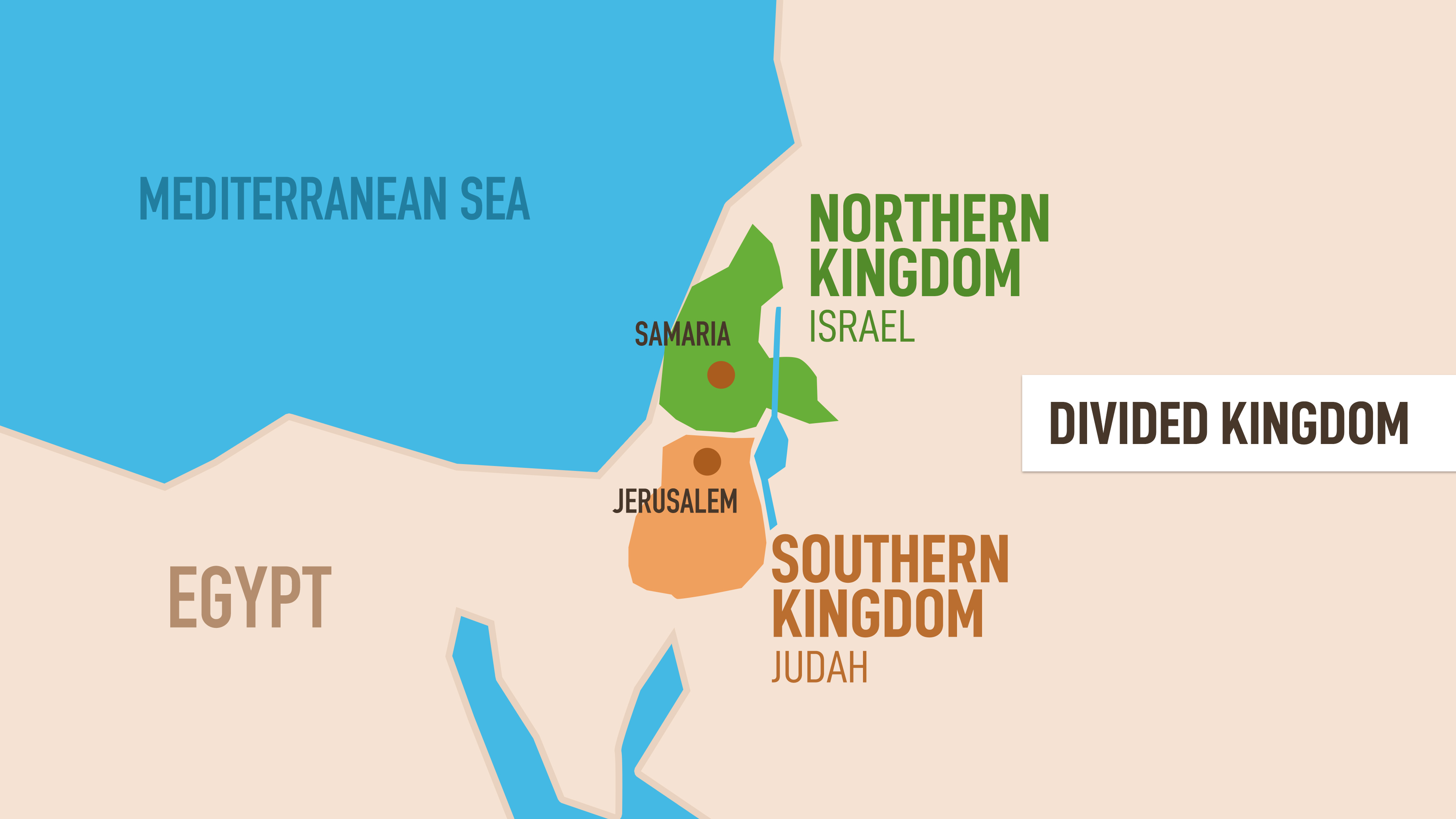 10 Lost Tribes – Samaritans
Remnant of Northern Kingdom
Mixed racially and religiously
Despised by Jews
Samaria
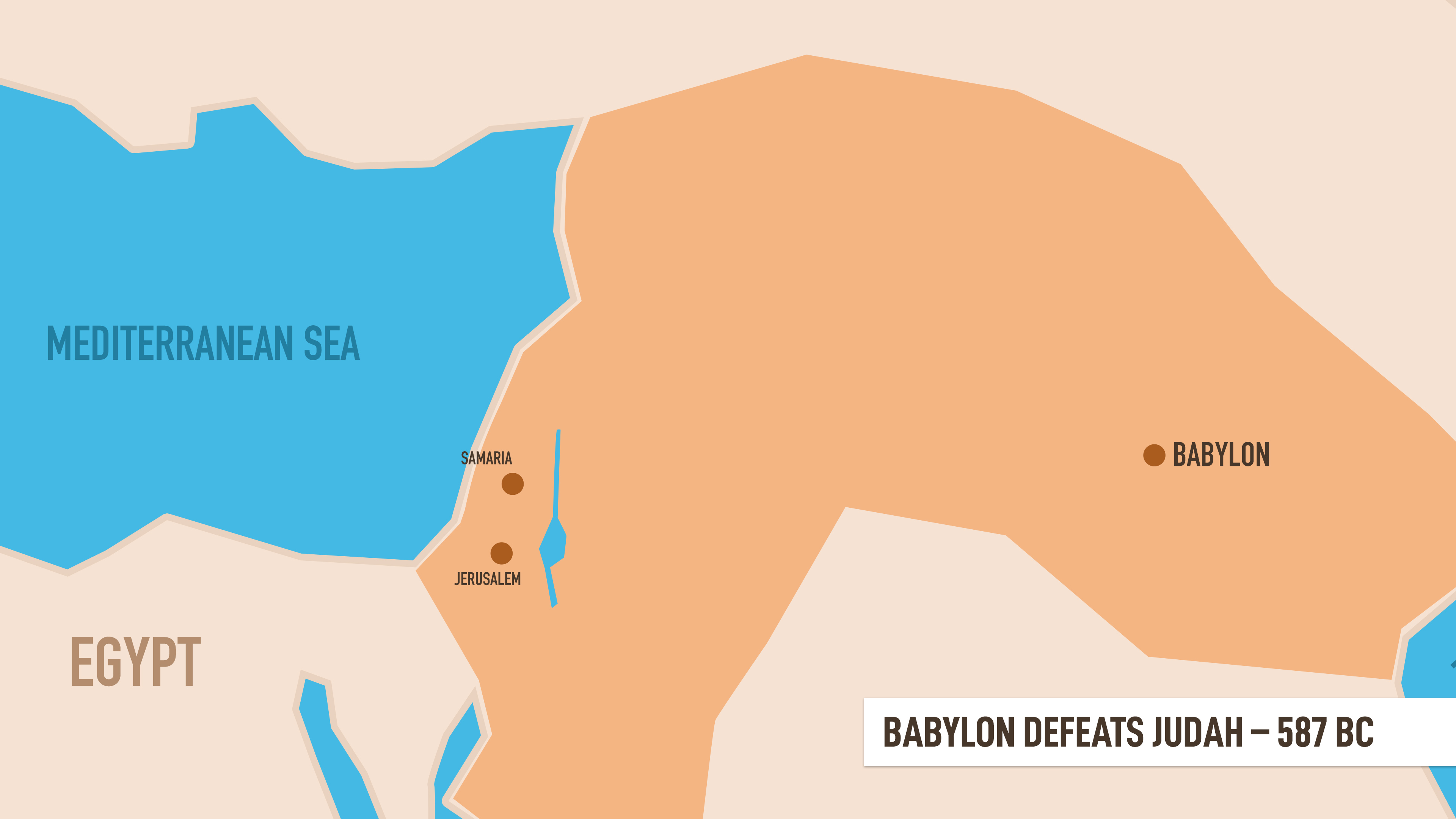 Exiles
Best of society carried off to Babylon
Re-educated and trained to serve (i.e. Daniel)
Preserved their cultural and religious purity
‘Then it will be when seventy years are completed I will punish the king of Babylon and that nation,’ declares the Lord, ‘for their iniquity, and the land of the Chaldeans; and I will make it an everlasting desolation.
- Jeremiah 25:12
Exiles
Best of society carried off to Babylon
Re-educated and trained to serve (i.e. Daniel)
Preserved their cultural and religious purity
They were able to reestablish both their society and Temple worship according to God’s Law
ORGANIZATION OF THE CANON (INSPIRED BOOKS)WIKIPEDIA – THE 12 MINOR PROPHETS
A. The Hebrew Bible – Judaism
KETUVIM – THE WRITINGS
  Poetic: Psalms, Proverbs, Job

  5 Megillot – Scrolls:   Song of Songs, Ruth, Lamentations,   Ecclesiastes, Esther

  Historical  Daniel, Ezra/Nehemiah, Chronicles
TORAH – INSTRUCTION
  Gen., Ex., Lev., Num., Deut.
NEVI’IM – PROPHETS
  Former: Joshua, Judges, Samuel, Kings

  Latter: Isaiah, Jeremiah, Ezekiel

  Minor (Grouped in Single Book):
  Hosea, Joel, Amos, Obadiah, Jonah,    Micah, Nahum, Habakkuk, Zephaniah,   Haggai, Zechariah, Malachi
TOTAL: 24 BOOKS
ORGANIZATION OF THE CANON (INSPIRED BOOKS)
B. The Old Testament – Christianity
PENTATEUCH
  Gen., Ex., Lev., Num., Deut.
PROPHETIC
  MAJOR:   Isaiah, Jeremiah, Lamentations,   Ezekiel, Daniel

  MINOR:
  Hosea, Joel, Amos, Obadiah, Jonah,  Micah, Nahum, Habakkuk, Zephaniah,   Haggai, Zechariah, Malachi
HISTORICAL
  Joshua, Judges, Ruth, I & II Samuel  I & II Kings, I & II Chronicles, Ezra,
  Nehemiah, Esther
WISDOM
  Job, Psalms, Proverbs,   Ecclesiastes, Song of Solomon
TOTAL: 39 BOOKS
ORGANIZATION OF THE CANON (INSPIRED BOOKS)
C. Deuterocanonical I
Books considered canonical (inspired) by Roman Catholics; Eastern Orthodox, Oriental Orthodox; Assyrian Orthodox –
But not Jewish, Protestant or Restoration (Church of Christ) Churches.
Tobit, Judith, Additions to Esther, I & II Maccabees
Wisdom of Solomon
Sirach, Baruch, Letter of Jeremiah, Additions to Daniel
ORGANIZATION OF THE CANON (INSPIRED BOOKS)
D. Deuterocanonical II
Books considered canonical (inspired) by only the Orthodox Churches.
I & II Esdras, Prayer of Manasseh, Psalm 151, III & IV Maccabees, Odes
Additional Books
Deuterocanonical – Apocrypha (hidden)
Canon = Measure
Not included because:
No Apostolic Authorship
Errors
Shallow spiritual content
Official Old Testament Canon: 150 BC
Minor Prophets – Timeline
Fall of Northern Kingdom 	– 721 BC
Hosea, Joel, Amos
Obadiah, Jonah, Micah
Fall of Southern Kingdom 	– 587 BC
Nahum, Habakkuk, Zephaniah
Return of Exiles 					– 538-457 BC
Haggai, Zechariah, Malachi
Minor Prophet Series
Not line-by-line
Summary of content
History
Features
Author
Message
Lessons
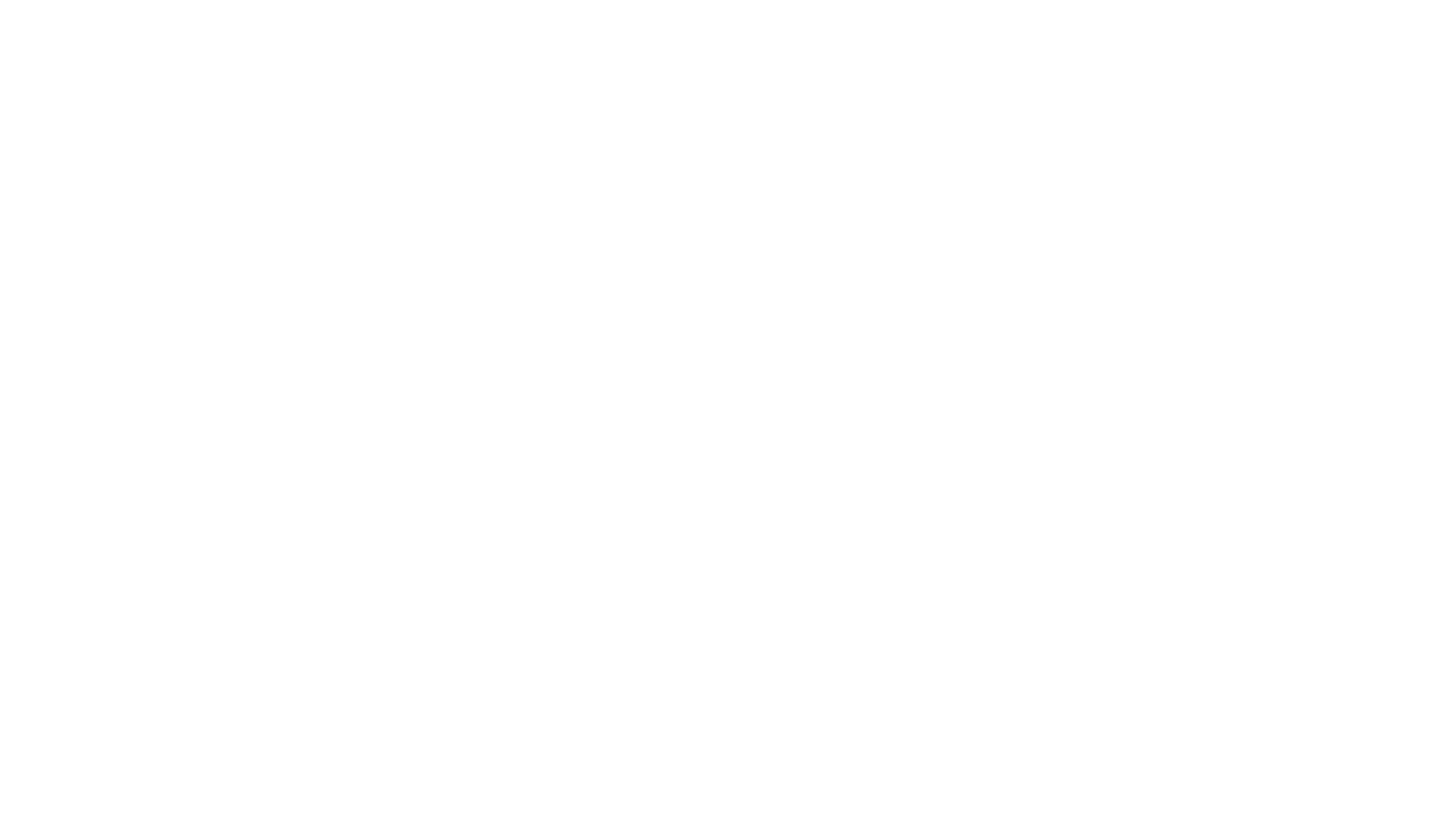 Hosea and Joel